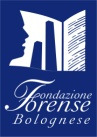 Fondazione Forense Bolognese
Consiglio dell’Ordine degli Avvocati di Bologna
Le Joint Ventures Internazionali
Bologna, 11 aprile 2016


Antonio Fraticelli
_________________________________________________________________

avvocato

www.fraticelli.pro
1
Definizione

An international joint venture is a structured cooperation between two or more companies from different countries in which the members combine some of their resources for a common undertaking while remaining economically independent

International Trade Centre - centro studi che agisce su mandato congiunto dell’UNCTAD (United Nations Conference on Trade and Development) e del WTO (World Trade Organization) su progetti operativi di “Trade Related Technical Assistance”


Una nuova organizzazione di affari gestita da una o più imprese  al fine della messa in comune, in stretta collaborazione, dei reciproci mezzi per l’espletamento di una determinata operazione o di una determinata attività

Bonvicini, « Le joint ventures »: tecnica giuridica e prassi societaria, Giuffrè, 1977


Il contratto di joint venture, trasposto fuori dall’ordinamento nordamericano o inglese, nel cui ambito esso assume un significato abbastanza preciso, si stempera gradualmente, giungendo in definitiva ad assumere contorni estremamente vaghi, tali da poter ricomprendere apparentemente qualsiasi forma di collaborazione tra imprese

Bortolotti – Morresi, « Joint ventures », in Novissimo Digesto Italiano, Appendice IV, UTET, 535
2
Precedenti storici di collaborazione tra imprese
per affrontare una o più ventures determinate

alcuni esempi












Finalità tipiche:	- messa in comune di risorse finanziarie e imprenditoriali
		- regolamentazione della concorrenza (cartelli)
3
Perché formare una Joint Venture ?

Le ragioni più ricorrenti che giustificano la ricerca 
di una collaborazione strutturata fra imprese

Entrare in nuovi mercati (geografici e di prodotto)
stabilire/rafforzare la propria presenza in un dato mercato
superare barriere/ostacoli all’ingresso (controllo degli investimenti stranieri)
sviluppare la produzione in loco (finalità logistiche, economiche, daziarie)
distribuzione in nuove aree o con nuove modalità – co-branding

Sviluppare un nuovo prodotto / Utilizzare nuove tecnologie
sfruttamento combinato di risorse per ricerca e sviluppo 
sfruttamento / combinazione di brevetti /know how
utilizzazione di personale specializzato

Ottimizzare la produzione 
esternalizzazione di fasi di lavorazione (outsourcing)
delocalizzazione

Migliorare le performances economico-finanziarie
riparametrazione dei costi (materie prime, servizi, costo del lavoro)
ripartizione del rischio
possibilità di accedere a finanziamenti agevolati (es. SIMEST)
impatto fiscale

Affrontare un progetto particolarmente complesso e oneroso (RTI)

Preparare un’acquisizione di società e/o un’espansione-riorganizzazione di gruppo
4
Tipi di Joint Venturesin base adurata dello scopo comune in funzione degli obiettivi - stabilità della collaborazione
Joint Ventures Contrattuali
Joint Ventures societarie
Uncorporated joint ventures
STRATEGIC ALLIANCES
	Accordi di natura puramente contrattuale tra due o più imprese, finalizzate a perseguire obiettivi comuni preventivamente individuati
ciascuna impresa partecipante rimane indipendente
nessuna struttura societaria
ripartizione su base pattizia di oneri e vantaggi della venture
responsabilità solidale e illimitata dei co-venturers, salvo patti particolari
Incorporated or Equity Joint Ventures
	Società comuni, costituite nella forma  e in base alle norme dell’ordinamento nazionale del luogo ove la società ha sede
Newco o (più raramente) ingresso in società già esistente
problema del rapporto tra legge nazionale applicabile al contratto di Joint Venture e norme di applicazione necessaria dell’ordinamento della società comune
In caso di JV societaria, il contratto di Joint Venture ha anche funzione di patto parasociale
5
La genesi di un contratto di Joint VentureLa fase precontrattuale
Individuazione dei partner
Fissazione degli obiettivi comuni
Predisposizione di un business plan
Studio dei “fondamentali” del Paese interessato: normativa, amministrazione, finanza, fisco, ambiti di rischio. La scelta dei consulenti

I DOCUMENTI PRECONTRATTUALI
Contratto di riservatezza (NDA Non Disclosure Agreement)
Riservatezza sull’esistenza delle trattative e sui dati scambiati tra le parti
Stand-by - Non-compete (rapporti con concorrenti)
Non-solicitation – Non- circumvention (clienti, fornitori, dipendenti)

Letter of Intent (LOI) – Memorandum of Understanding (MOU)
Carattere non vincolante – Nei sistemi di common law non esiste il contratto preliminare – Aleatorietà dei concetti di buona fede e tutela dell’affidamento
6
La struttura del contratto di Joint Venture
Il contratto di joint venture (contratto-quadro) e i contratti ancillari

contratti di assistenza tecnica
contratti di fornitura/subfornitura
contratti di locazione/affitto
contratti di licenza di marchi (uso del brand name), brevetti, know-how
contratti di collaborazione 
statuto e atto costitutivo della società comune (JVC)
7
Le clausole principali del JVA
Oggetto del contratto – scope della collaborazione
Importante da definire, specialmente nell’ipotesi di concessione di esclusiva

Condizioni sospensive – Conditions precedent
Ottenimento autorizzazioni amministrative
“Registrazione” dei co-venturers stranieri nell’ordinamento di destinazione (se richiesto)
Clearing da parte di autorità regolatorie  (AGCM l. 287/90 – Commissione UE Reg. 139/04 – Clayton Act USA) – Obbligo di comunicazione preventiva e possibilità di apertura di istruttoria
	Profili antitrust della JV – Joint Ventures concentrative (soggette  a disciplina antitrust) e Joint Ventures cooperative (esenti)
Art. 5 – L. 287/90  Operazioni di concentrazione
1.  L'operazione di concentrazione si realizza:a)  quando due o più imprese procedono a fusione; 
	b)  quando uno o più soggetti in posizione di controllo di almeno un'impresa ovvero una o più imprese acquisiscono direttamente od indirettamente, sia mediante acquisto di azioni o di elementi del patrimonio, sia mediante contratto o qualsiasi altro mezzo, il controllo dell'insieme o di parti di una o più imprese; 
	c)  quando due o più imprese procedono, attraverso la costituzione di una nuova società, alla costituzione di un'impresa comune.
3.	Le operazioni aventi quale oggetto o effetto principale il coordinamento del comportamento di imprese indipendenti non danno luogo ad una concentrazione.
		Per JV contrattuali: divieto di intese  restrittive della libertà di concorrenza (art. 101 TFUE – 	art. 2 L. 287/90 – Shearman Act USA)
8
Le clausole principali del JVA (segue)
Closing: costituzione della JVC 
Determinazione della data o delle tempistiche di realizzazione dell’operazione

Capital and further finance: i conferimenti e gli eventuali aumenti di capitale
Importanza delle norme locali di diritto societario e valutario
Importanza del business plan nella pianificazione del fabbisogno  finanziario della JVC
Dividend policy: eventuale vincolo dei dividendi (parziale e/o limitato nel tempo) come mezzo di patrimonializzazione della JVC

Directors and Managers: la governance  della JVC
Criterio di proporzionalità tra ruolo degli amministratori e partecipazione al capitale della JVC 
Impatto della normativa locale sul ruolo del local partner nella governance della JVC
Meccanismi di turnazione del CEO e dei principali executives
Casting vote del CEO
Tutela delle minoranze: materie riservate all’assemblea o soggette a diritto di veto/unanimità all’interno del board (investimenti, disposizioni patrimoniali o contratti eccedenti un certo valore, assunzione di prestiti o concessione di garanzie, assunzione di dirigenti, ecc.)
9
Le clausole principali del JVA (segue)
Trasferimento delle azioni/quote della JVC

Clausole volte a mantenere l’equilibrio dei co-venturers nella loro partecipazione alla JVC
Lock-in period: divieto di cessione delle partecipazioni (salvo intragruppo) per un certo periodo, per dare stabilità alla fase iniziale della JV
Clausola di prelazione a favore degli altri co-venturers
Clausola di gradimento
Divieto di cessione a concorrenti
Obbligo  del cessionario ad accettare per iscritto i termini del JVA (condizione sospensiva)

Clausole  finalizzate a “pilotare” modifiche negli equilibri di partecipazione nella JVC
Opzione a favore di uno o più co-venturers (meccanismi di graduale passaggio della maggioranza a uno dei co-venturers – Alterazione delle JV 50-50) 
Put e call options
Drag along (“clausola di trascinamento”: il socio che intende vendere a terzi obbliga gli altri co-venturers  a vendere la loro partecipazione alle medesime condizioni – facilita l’acquirente a rastrellare l’intero capitale sociale)
Tag along (“patto di accodamento”, a favore dei soci di minoranza: se il socio di maggioranza cede la propria partecipazione, gli altri soci possono vendere al medesimo acquirente anche la loro partecipazione, alle stesse condizioni di prezzo)
Change of control exit clauses
10
Le clausole principali del JVA (segue)
Clausole di soluzione del deadlock (problema centrale nelle JV “fifty-fifty”)

ricorso alla composizione bonaria (amicable solution) con meccanismo graduale: in caso di mancato accordo tra le parti nell’ambito della JV, le ragioni di deadlock possono essere rimesse ai legali rappresentanti o ai titolari delle capogruppo  cui fanno riferimento le società co-venturers

Forme di cessione forzosa della partecipazione da un co-venturer all’altro
Opzioni di vendita o di acquisto (put/call) 
Dutch Auction (asta a buste chiuse per l’acquisto della partecipazione altrui)
Russian roulette: una parte invita l’altra parte a vendergli la propria partecipazione o, in alternativa, a comprare la sua, per lo stesso prezzo
variante con rilancio: Texas shoot-out clause

Swing vote: si rimette la decisione sulla deadlocked issue a un soggetto terzo indipendente

Liquidazione e scioglimento della JVC
11
Le Midnight clauses
Legge applicabile
Risoluzione delle controversie
Legge applicabile al JVA e alla JVC
Norme di applicazione necessaria
Diritti nazionali e prassi del commercio internazionale: la lex mercatoria
Arbitrato internazionale: una scelta spesso inevitabile
Arbitrato amministrato
Sede dell’arbitrato: riconoscimento ed esecuzione del lodo arbitrale
Materie non arbitrabili e giurisdizione locale
12
Grazie per l’attenzione
Antonio Fraticelli
________________________________________
avvocato

www.fraticelli.pro
13